Data Structures
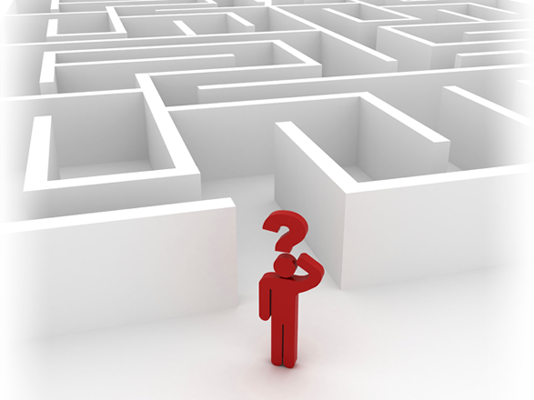 Universal Hash Functions: Definition and Example
Design and Analysis of Algorithms I
[Speaker Notes: In this video we’ll begin our discussion of hash tables, focusing first on the supported operations and some canonical applications.]
Overview of Universal Hashing
Universal Hash Functions
Yes, always.
No, never.
Only if the hash table is implemented using chaining.
Example: Hashing IP Addresses
A Universal Hash Function
Proof (Part I)
Proof (Part II)